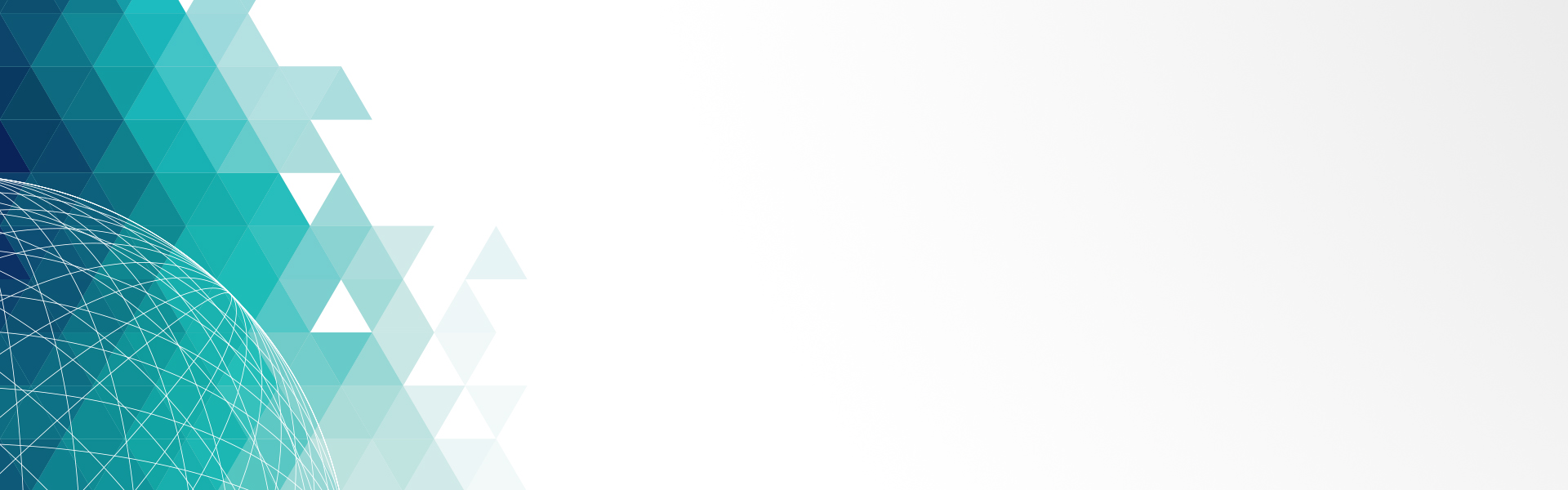 202X
简约几何工作计划模板
汇报人：xiazaii
工作部门：XXX
SIMPLE GEOMETRY WORK PLAN TEMPLATE
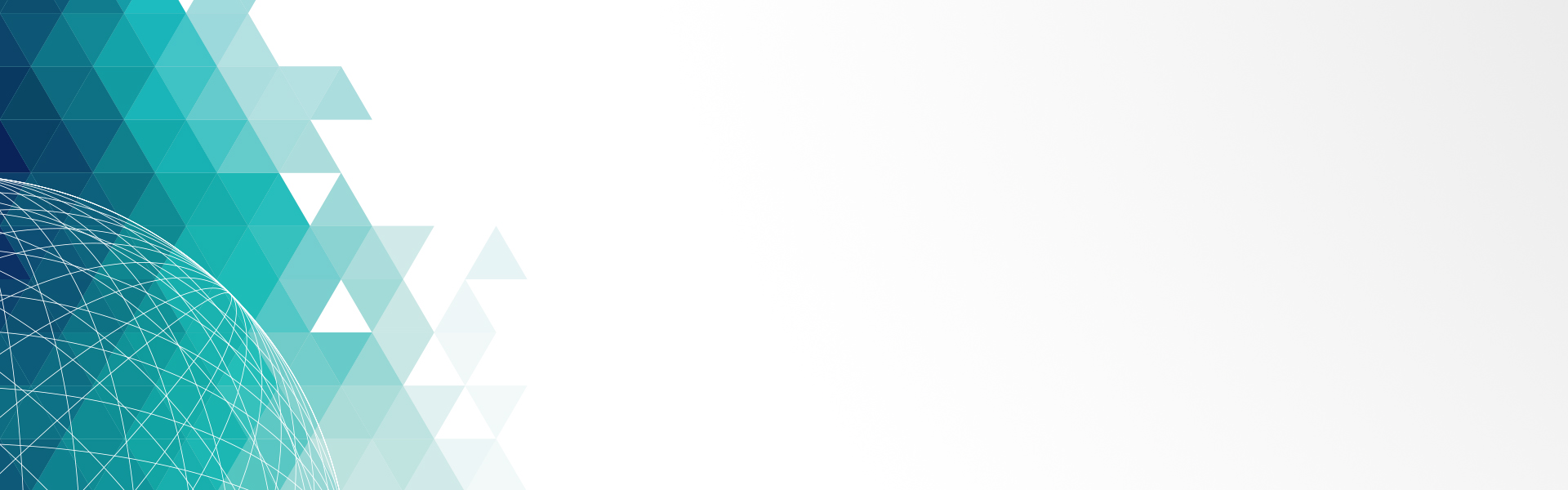 目 录
CONTENTS
年度工作规划
01
THE ANNUAL WORK PLAN
年度工作目标
02
ANNUAL WORK OBJECTIVE
工作进度计划
03
WORK SCHEDULE
具体工作措施
04
SPECIFIC WORK MEASURES
01
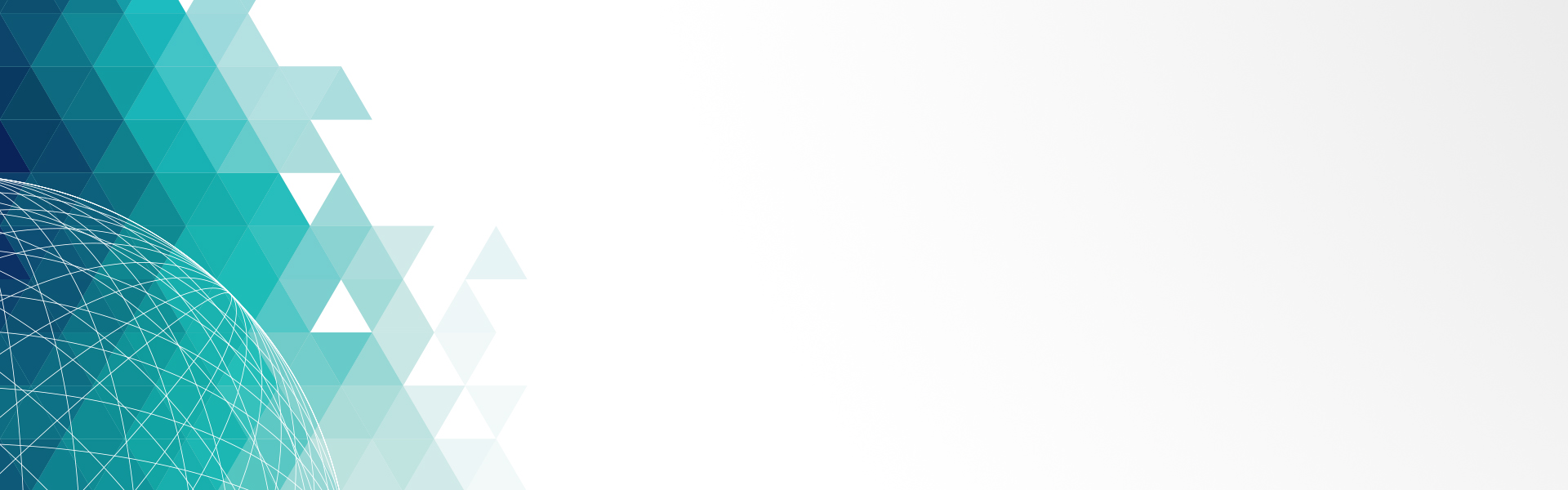 年度工作规划
THE ANNUAL WORK PLAN
A company is an association or collection of individuals, whether natural persons, legal persons, or a mixture of both.
年度工作规划
01
THE ANNUAL WORK PLAN
PART ONE
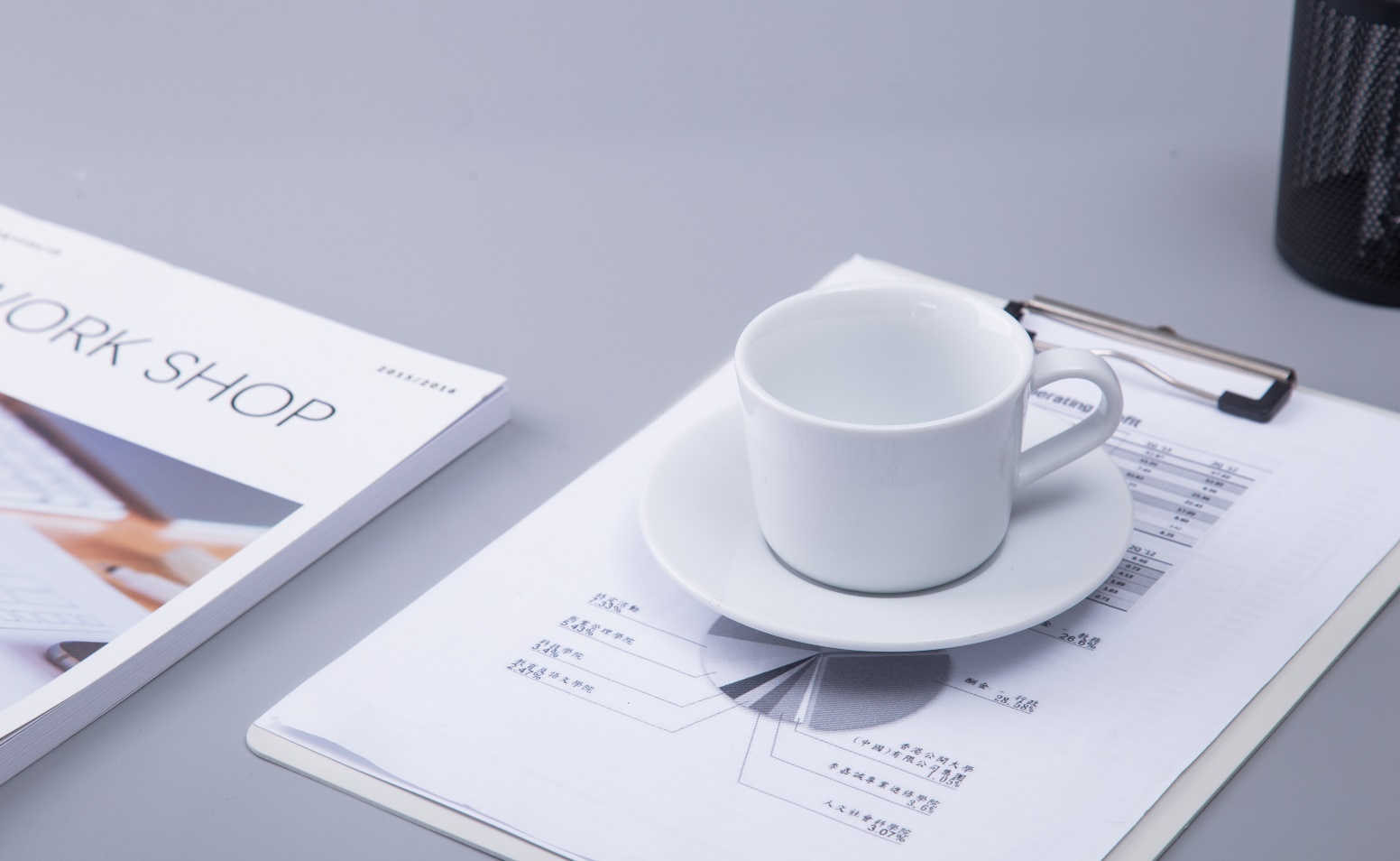 添加标题
点击文本框即可进行编辑输入相关内容点击文本框即可进行编辑输入相关内容
PART TWO
添加标题
点击文本框即可进行编辑输入相关内容点击文本框即可进行编辑输入相关内容
PART THREE
添加标题
点击文本框即可进行编辑输入相关内容点击文本框即可进行编辑输入相关内容
年度工作规划
01
THE ANNUAL WORK PLAN
添加标题
添加标题
添加标题
添加标题
点击文本框即可进行编辑输入相关内容点击文本框即可进行编辑输入相关内容点击文本框即可进行编辑输入相关内容
点击文本框即可进行编辑输入相关内容点击文本框即可进行编辑输入相关内容点击文本框即可进行编辑输入相关内容
点击文本框即可进行编辑输入相关内容点击文本框即可进行编辑输入相关内容点击文本框即可进行编辑输入相关内容
点击文本框即可进行编辑输入相关内容点击文本框即可进行编辑输入相关内容点击文本框即可进行编辑输入相关内容
年度工作规划
01
THE ANNUAL WORK PLAN
添加标题
点击文本框即可进行编辑输入相关内容点击文本框即可进行编辑输入相关内容
添加标题
点击文本框即可进行编辑输入相关内容点击文本框即可进行编辑输入相关内容
添加标题
添加标题
点击文本框即可进行编辑输入相关内容点击文本框即可进行编辑输入相关内容
点击文本框即可进行编辑输入相关内容点击文本框即可进行编辑输入相关内容
02
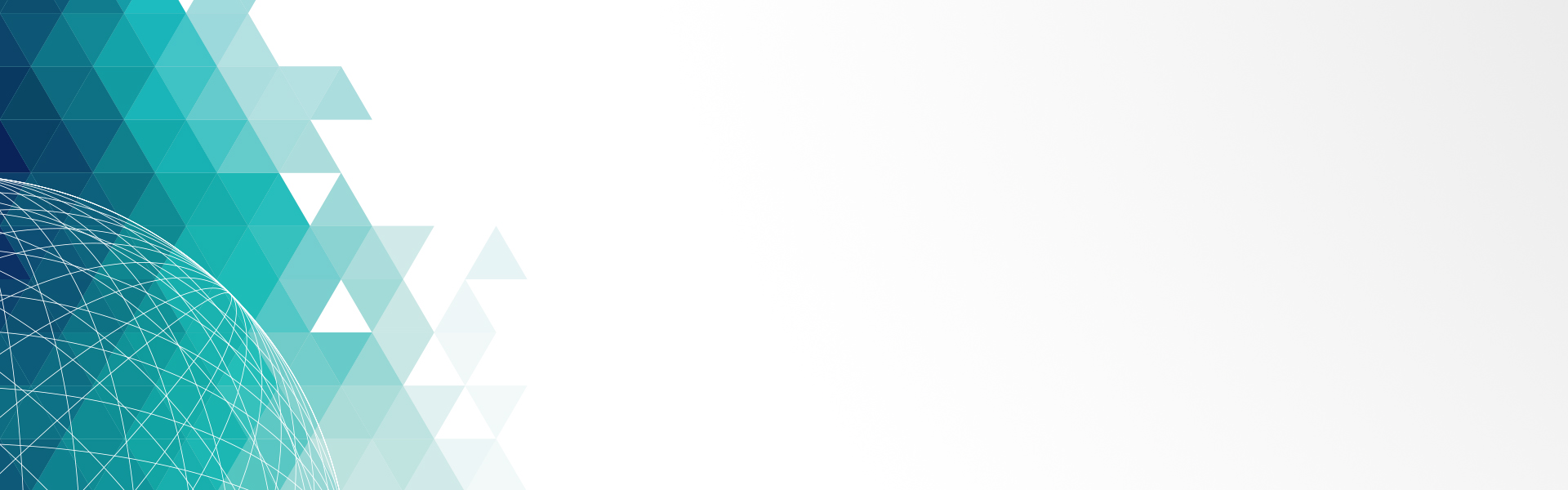 年度工作目标
ANNUAL WORK OBJECTIVE
A company is an association or collection of individuals, whether natural persons, legal persons, or a mixture of both.
年度工作目标
02
ANNUAL WORK OBJECTIVE
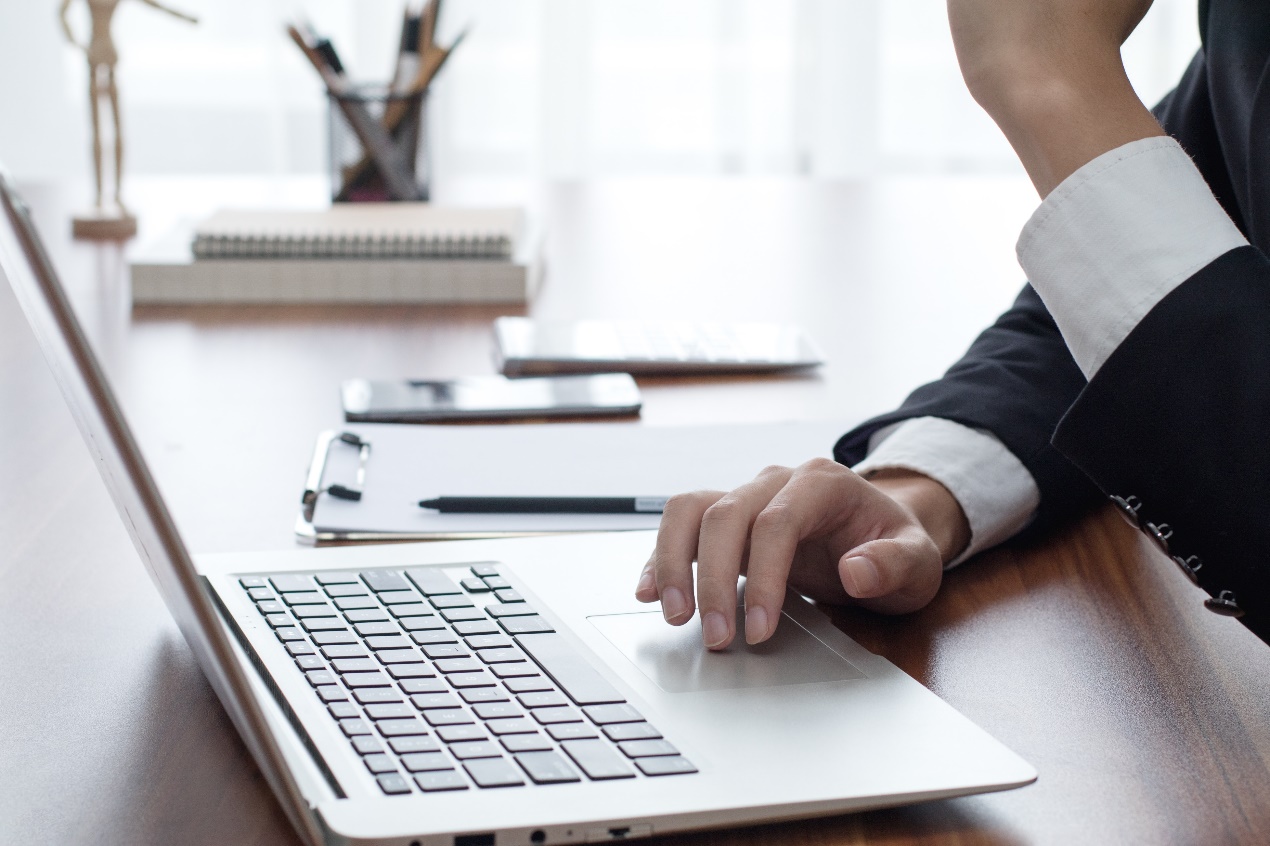 点击文本框即可进行编辑输入相关内容点击文本框即可进行编辑输入相关内容点击文本框即可进行编辑输入相关内容
点击文本框即可进行编辑输入相关内容点击文本框即可进行编辑输入相关内容点击文本框即可进行编辑输入相关内容
点击文本框即可进行编辑输入相关内容点击文本框即可进行编辑输入相关内容点击文本框即可进行编辑输入相关内容
点击文本框即可进行编辑输入相关内容点击文本框即可进行编辑输入相关内容点击文本框即可进行编辑输入相关内容
点击文本框即可进行编辑输入相关内容点击文本框即可进行编辑输入相关内容点击文本框即可进行编辑输入相关内容
年度工作目标
02
ANNUAL WORK OBJECTIVE
添加标题
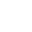 点击文本框即可进行编辑输入相关内容点击文本框即可进行编辑输入相关内容
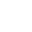 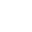 添加标题
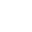 点击文本框即可进行编辑输入相关内容点击文本框即可进行编辑输入相关内容
添加标题
添加标题
添加标题
点击文本框即可进行编辑输入相关内容点击文本框即可进行编辑输入相关内容
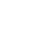 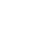 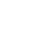 添加标题
点击文本框即可进行编辑输入相关内容点击文本框即可进行编辑输入相关内容
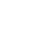 添加标题
添加标题
年度工作目标
02
ANNUAL WORK OBJECTIVE
添加标题
01
点击文本框即可进行编辑输入相关内容点击文本框即可进行编辑输入相关内容
OPTION 01
添加标题
02
点击文本框即可进行编辑输入相关内容点击文本框即可进行编辑输入相关内容
OPTION 02
添加标题
03
点击文本框即可进行编辑输入相关内容点击文本框即可进行编辑输入相关内容
OPTION 03
添加标题
04
OPTION 04
点击文本框即可进行编辑输入相关内容点击文本框即可进行编辑输入相关内容
03
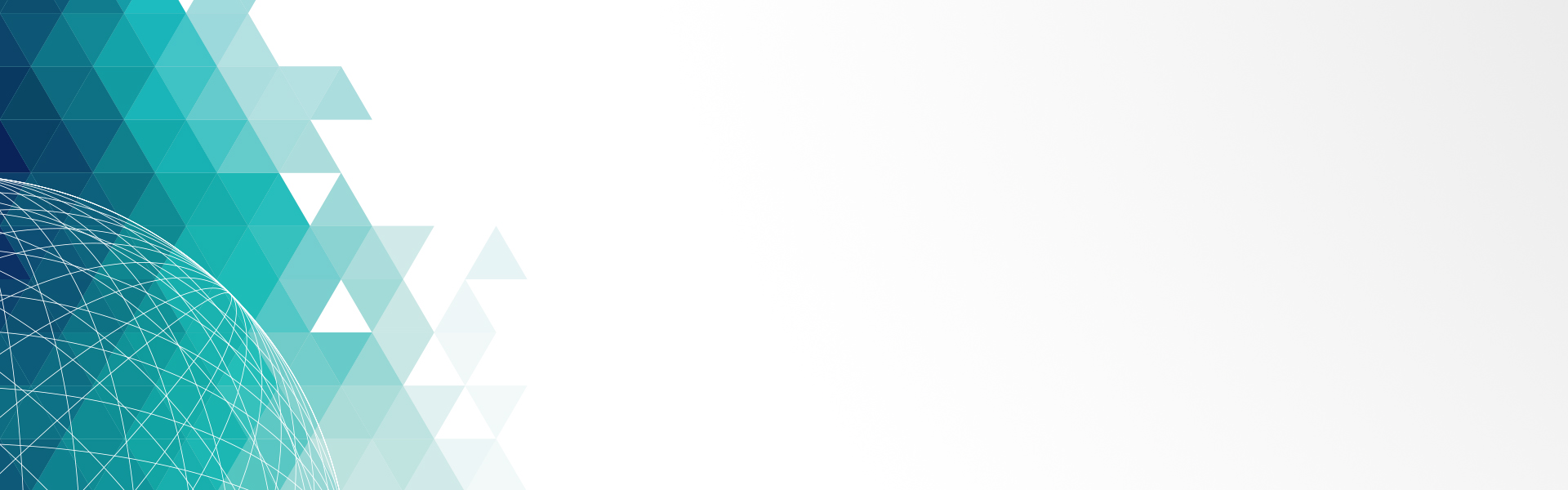 工作进度计划
WORK SCHEDULE
A company is an association or collection of individuals, whether natural persons, legal persons, or a mixture of both.
工作进度计划
03
WORK SCHEDULE
工作进度计划
03
WORK SCHEDULE
KEY WORD
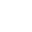 KEY WORD
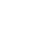 KEY WORD
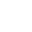 KEY WORD
KEY WORD
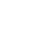 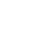 工作进度计划
03
WORK SCHEDULE
添加标题
添加标题
点击文本框即可进行编辑输入相关内容点击文本框即可进行编辑输入相关内容点击文本框即可进行编辑输入相关内容
点击文本框即可进行编辑输入相关内容点击文本框即可进行编辑输入相关内容点击文本框即可进行编辑输入相关内容
工作进度计划
03
WORK SCHEDULE
添加标题
添加标题
点击文本框即可进行编辑输入相关内容点击文本框即可进行编辑输入相关内容
点击文本框即可进行编辑输入相关内容点击文本框即可进行编辑输入相关内容
添加标题
添加标题
点击文本框即可进行编辑输入相关内容点击文本框即可进行编辑输入相关内容
点击文本框即可进行编辑输入相关内容点击文本框即可进行编辑输入相关内容
04
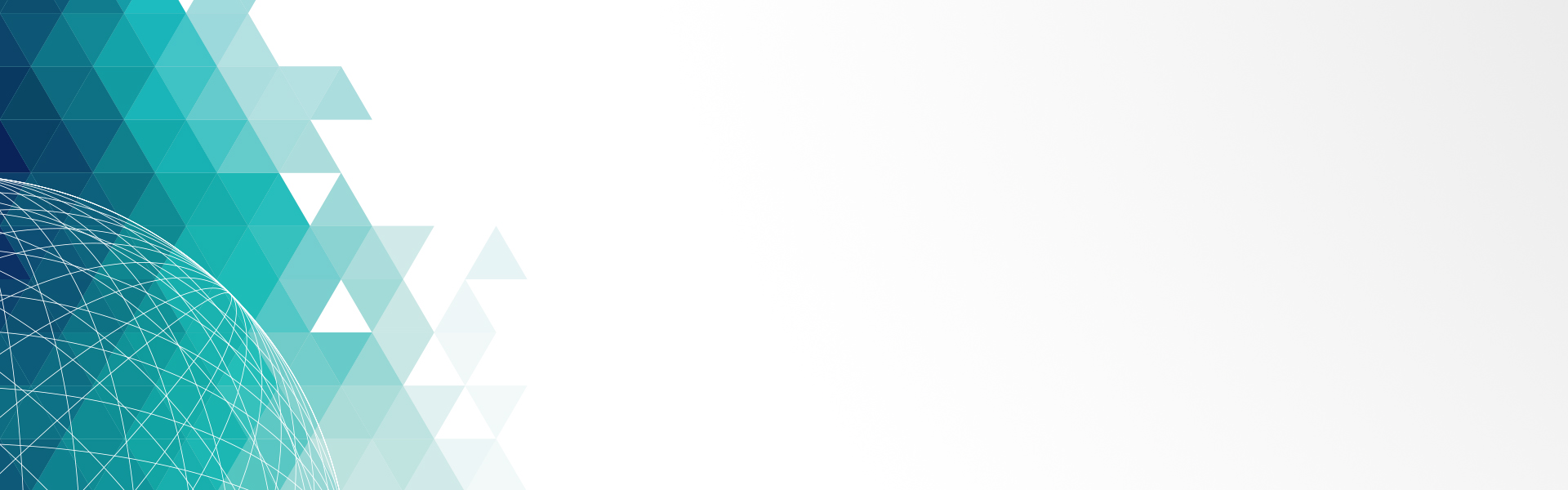 具体工作措施
SPECIFIC WORK MEASURES
A company is an association or collection of individuals, whether natural persons, legal persons, or a mixture of both.
具体工作措施
04
SPECIFIC WORK MEASURES
添加标题
点击文本框即可进行编辑输入相关内容点击文本框即可进行编辑输入相关内容
添加标题
点击文本框即可进行编辑输入相关内容点击文本框即可进行编辑输入相关内容
添加标题
点击文本框即可进行编辑输入相关内容点击文本框即可进行编辑输入相关内容
添加标题
点击文本框即可进行编辑输入相关内容点击文本框即可进行编辑输入相关内容
具体工作措施
04
SPECIFIC WORK MEASURES
添加标题
点击文本框即可进行编辑输入相关内容点击文本框即可进行编辑输入相关内容点击文本框即可进行编辑输入相关内容
添加标题
点击文本框即可进行编辑输入相关内容点击文本框即可进行编辑输入相关内容点击文本框即可进行编辑输入相关内容
添加标题
点击文本框即可进行编辑输入相关内容点击文本框即可进行编辑输入相关内容点击文本框即可进行编辑输入相关内容
添加标题
点击文本框即可进行编辑输入相关内容点击文本框即可进行编辑输入相关内容点击文本框即可进行编辑输入相关内容
具体工作措施
04
SPECIFIC WORK MEASURES
50%
50%
KEY WORD
KEY WORD
添加标题
添加标题
点击文本框即可进行编辑输入相关内容点击文本框即可进行编辑输入相关内容点击文本框即可进行编辑输入相关内容
点击文本框即可进行编辑输入相关内容点击文本框即可进行编辑输入相关内容点击文本框即可进行编辑输入相关内容
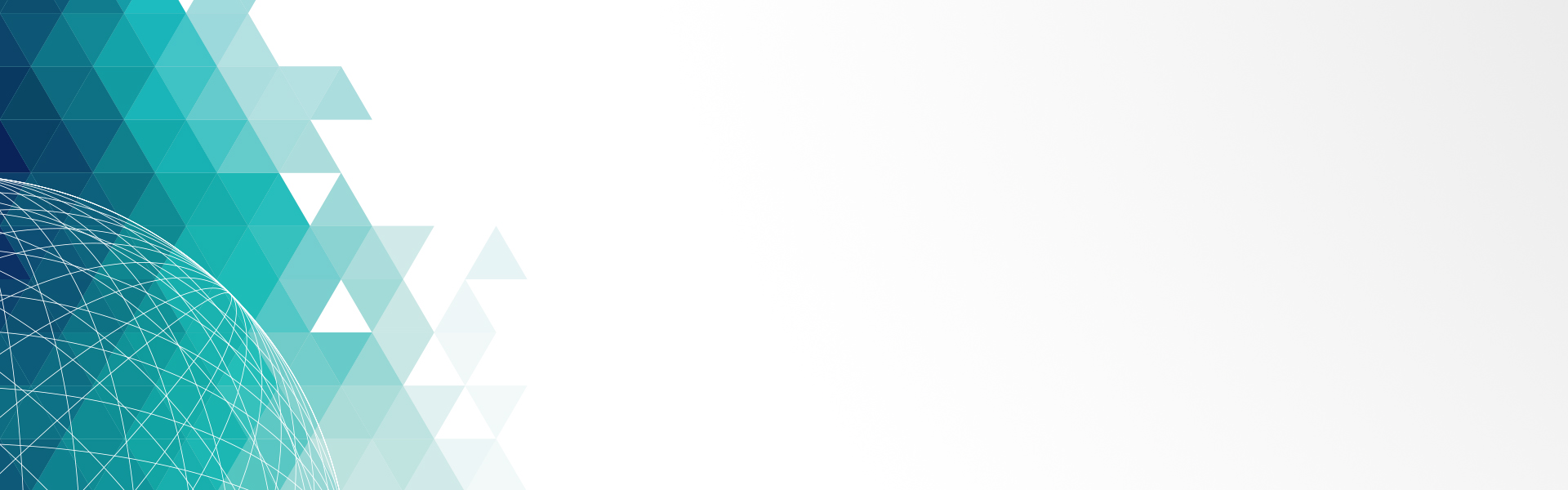 THANK YOU
汇报完毕